Case Presentation (08-13)
The patient is a 51-year-old man whose primary complaint is shortness of breath. Chest x-ray reveals the presence of pleural effusion. 
Pleural fluid sample laboratory findings include: WBC = 23,500/μL (23.500 × 103/μL); RBC = 71,500/μL (71.500 × 103/μL).
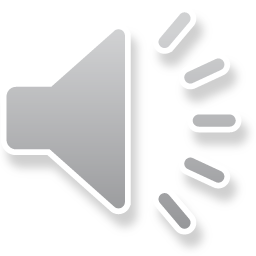 CMP-08
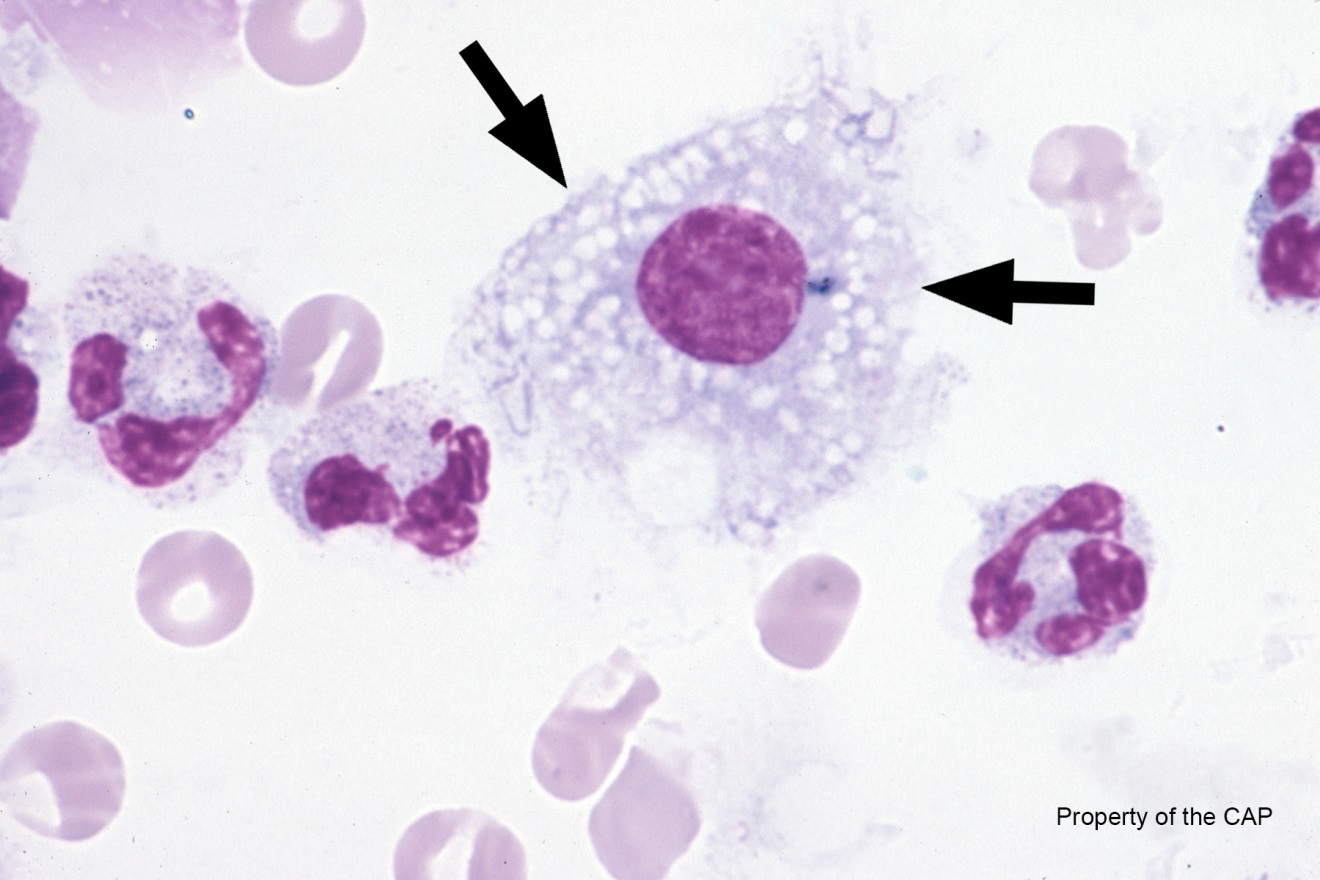 Macrophage containing abundant small lipid vacuoles/droplets (Lipophage)
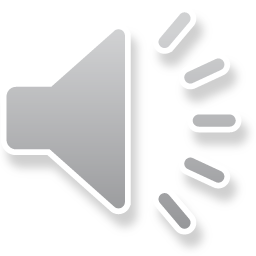 Macrophage containing abundant small lipid vacuoles/droplets (Lipophage)
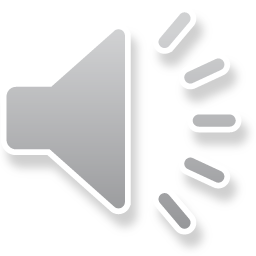 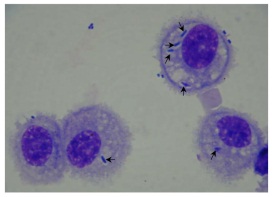 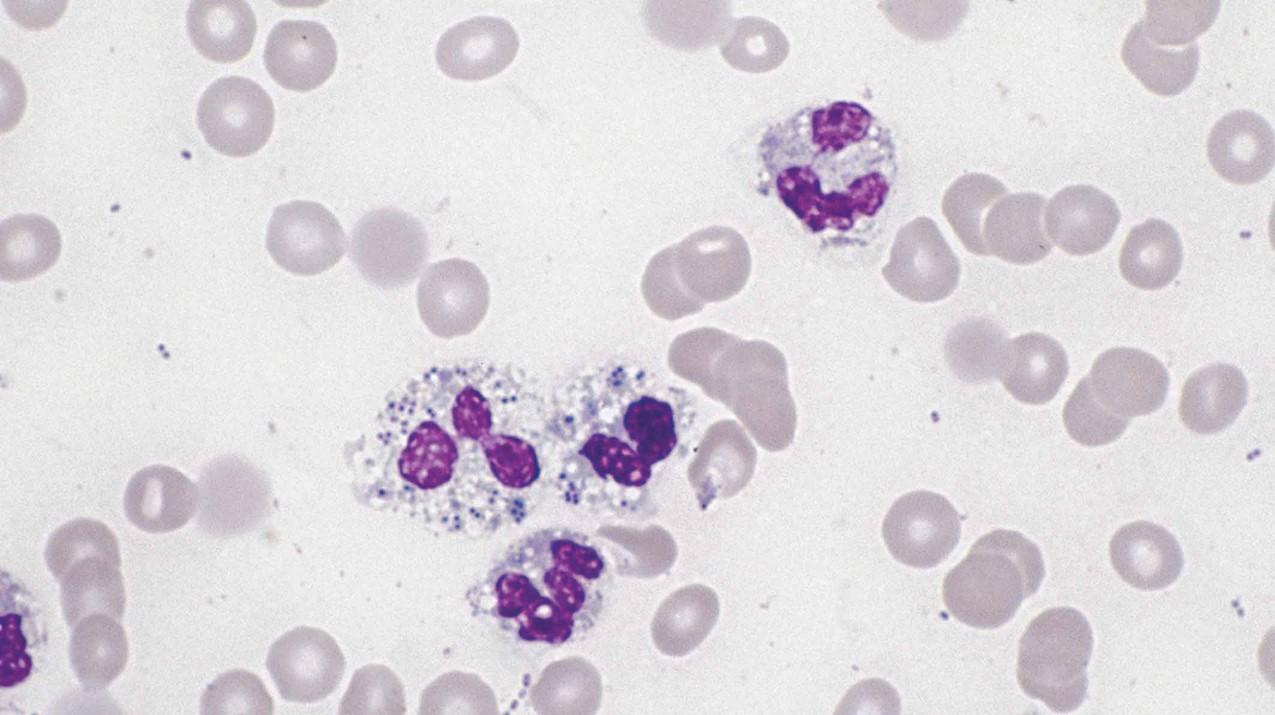 Bacteria
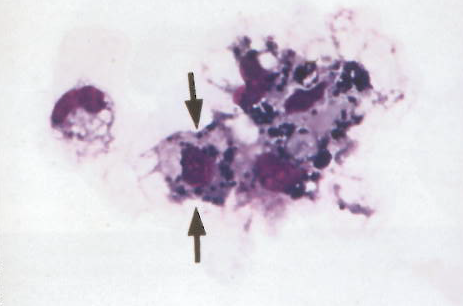 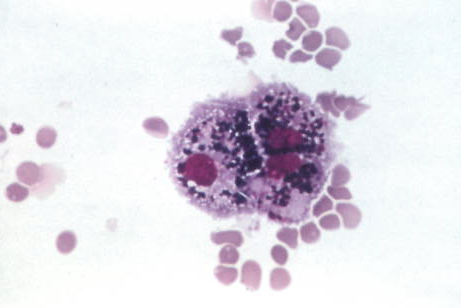 Siderophage
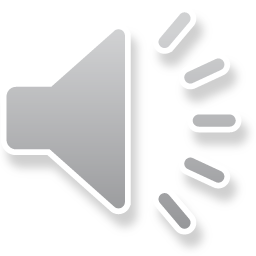 CMP-09
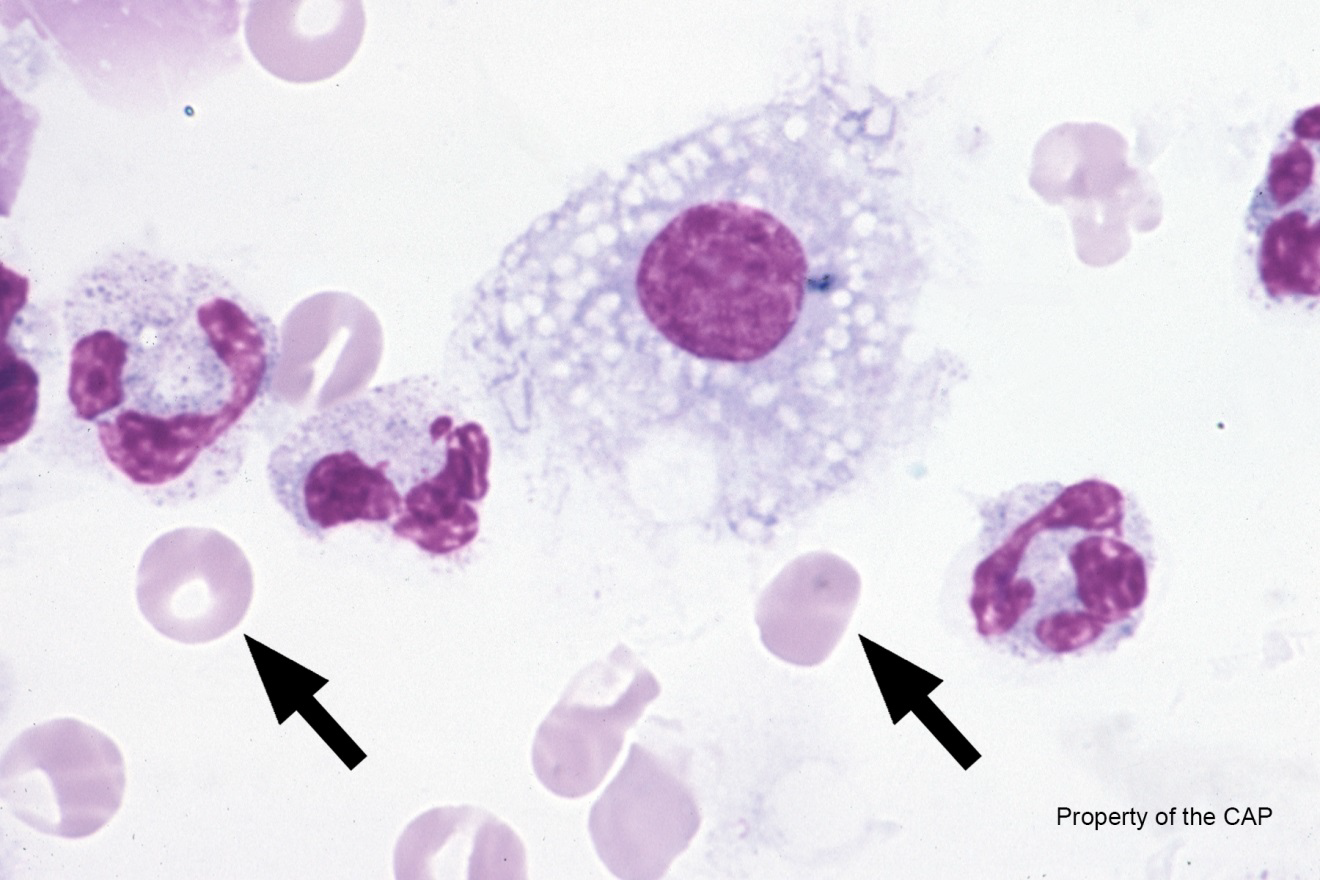 Erythrocytes
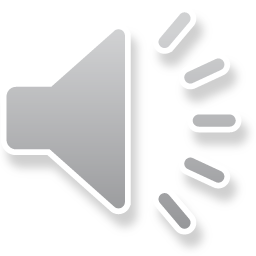 Erythrocytes
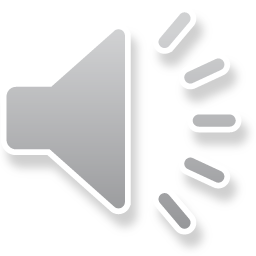 CMP-10
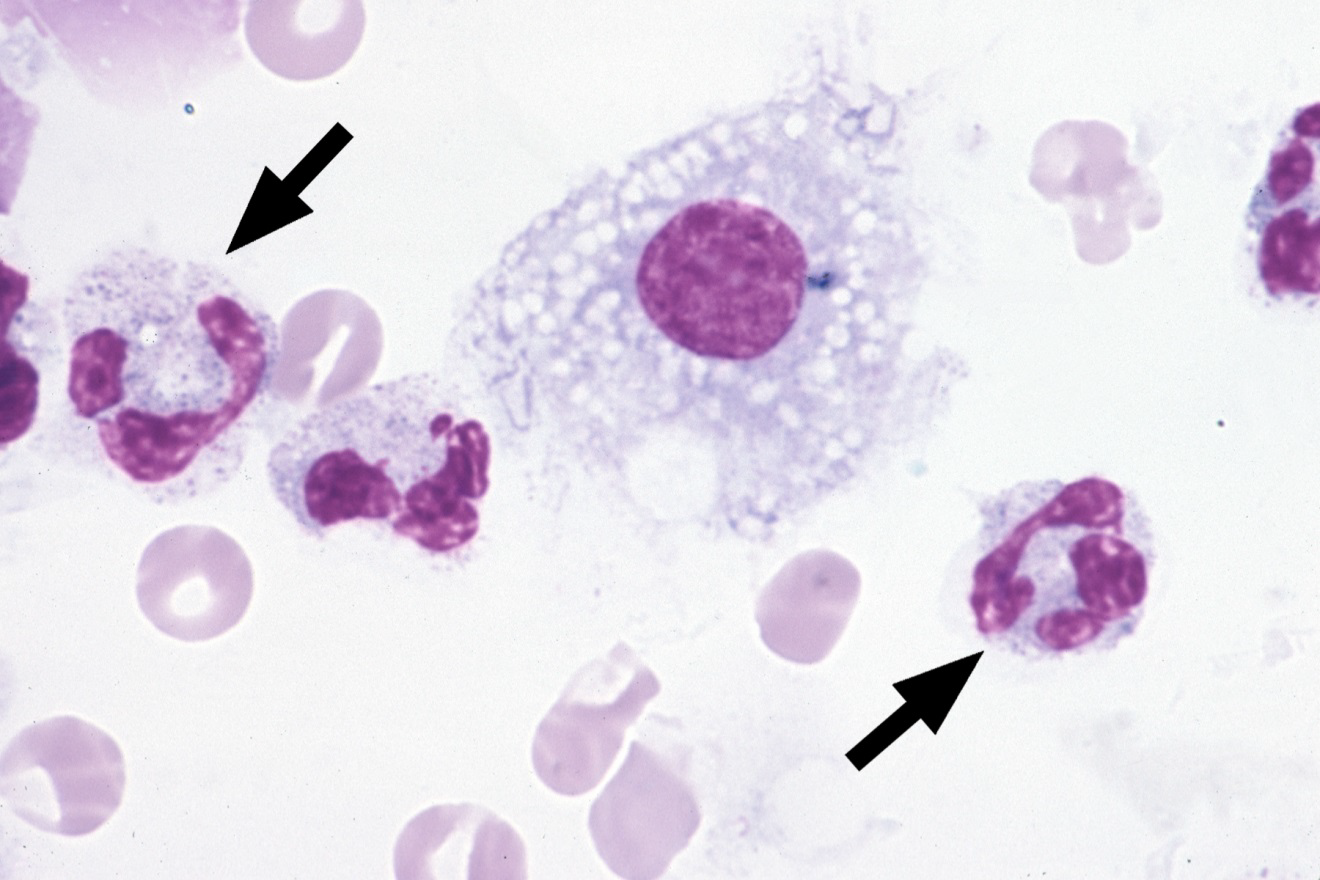 Platelet, normal
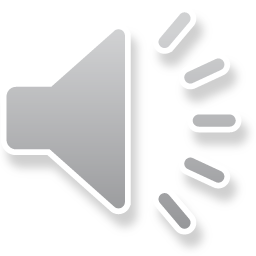 Neutrophil, segmented or band
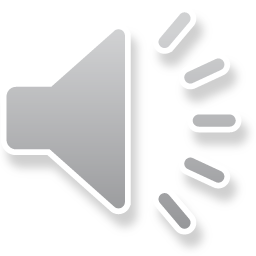 CMP-11
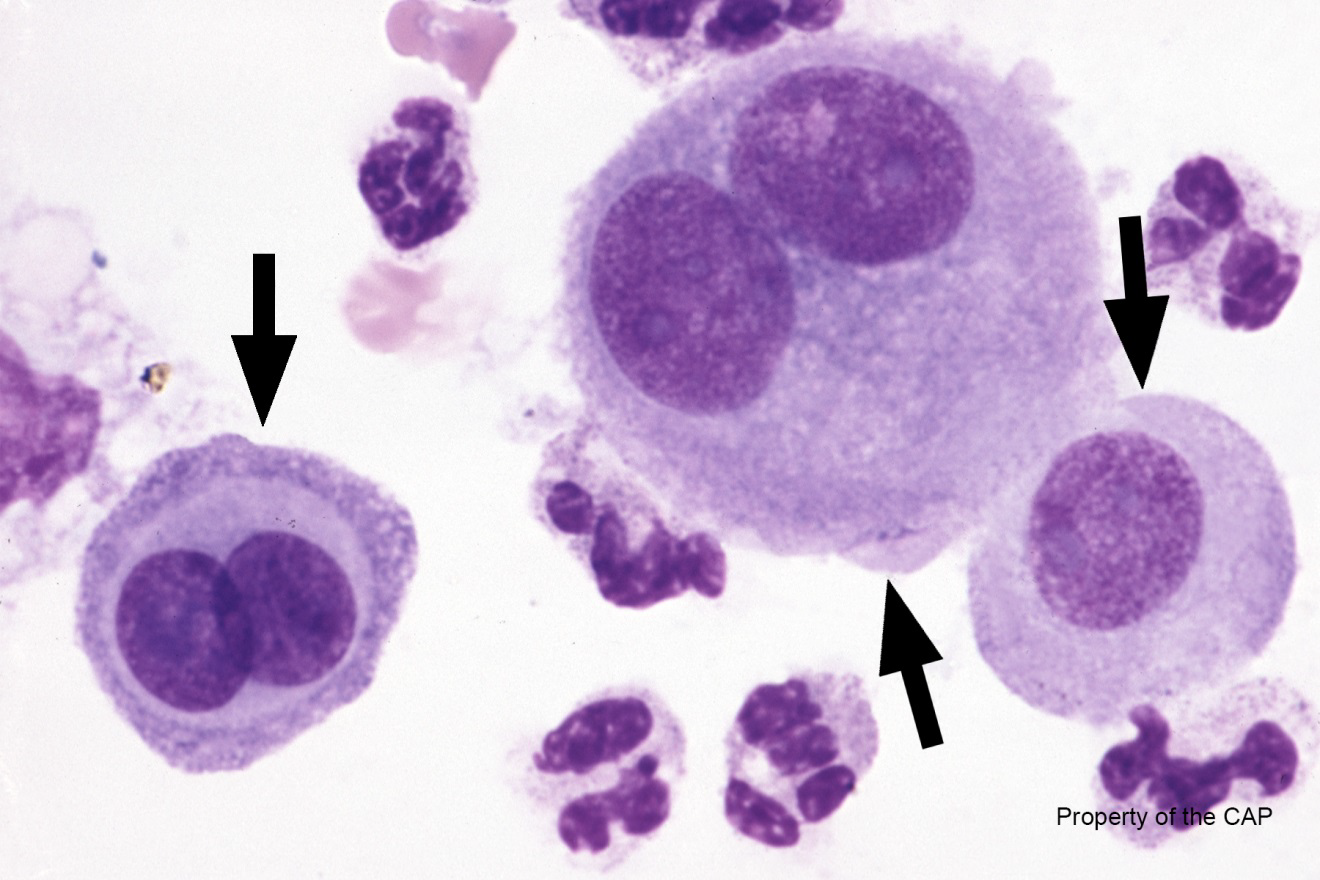 Mesothelial cells
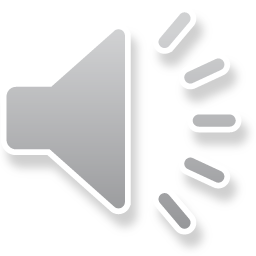 Mesothelial cells
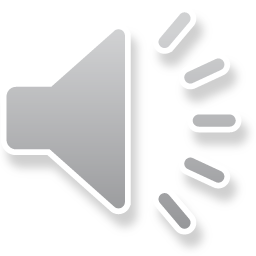 CMP-12
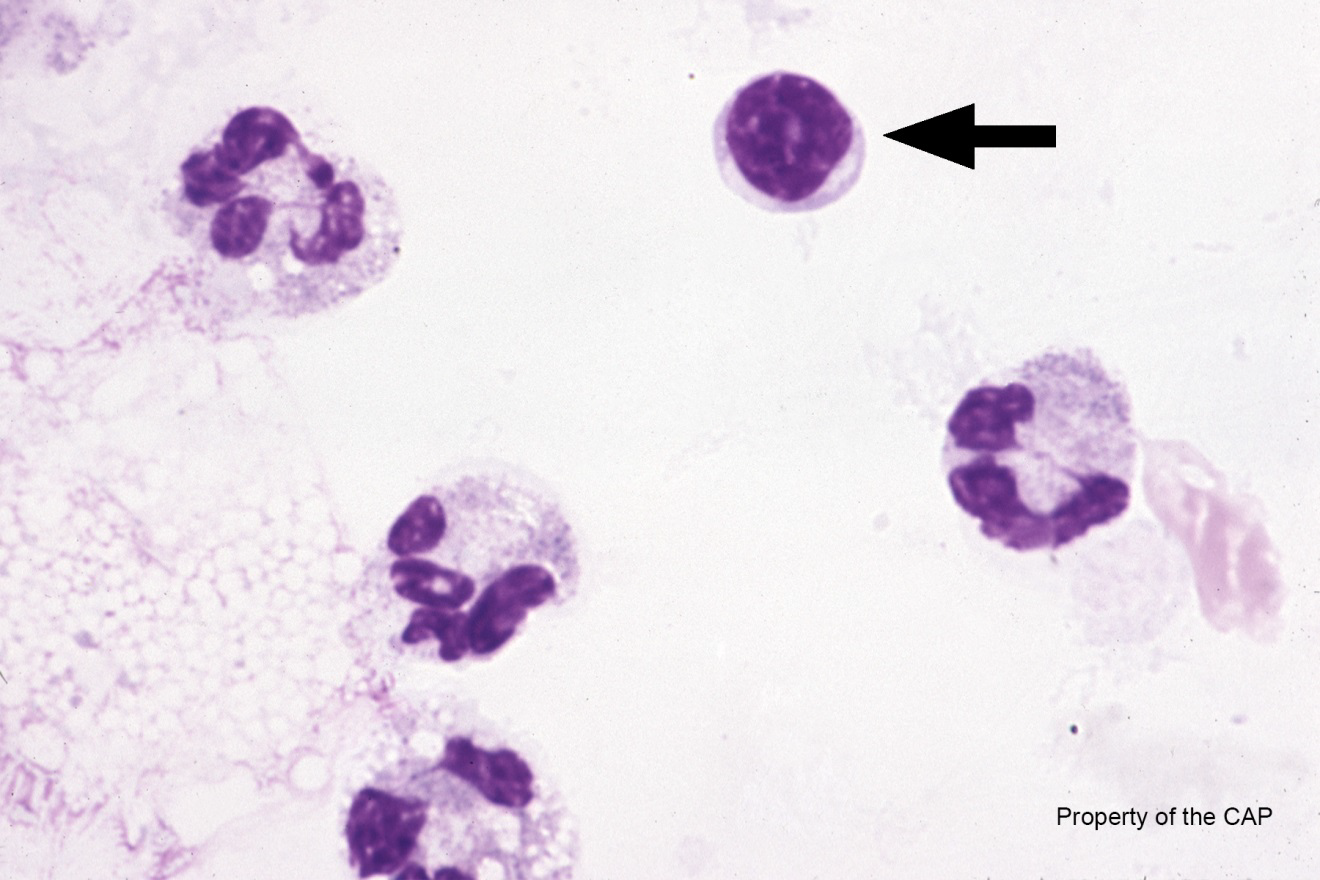 Lymphocyte
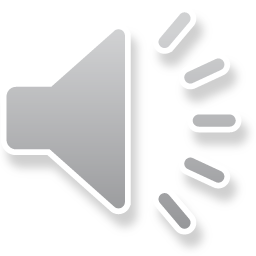 Lymphocyte
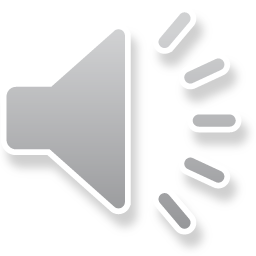 CMP-13
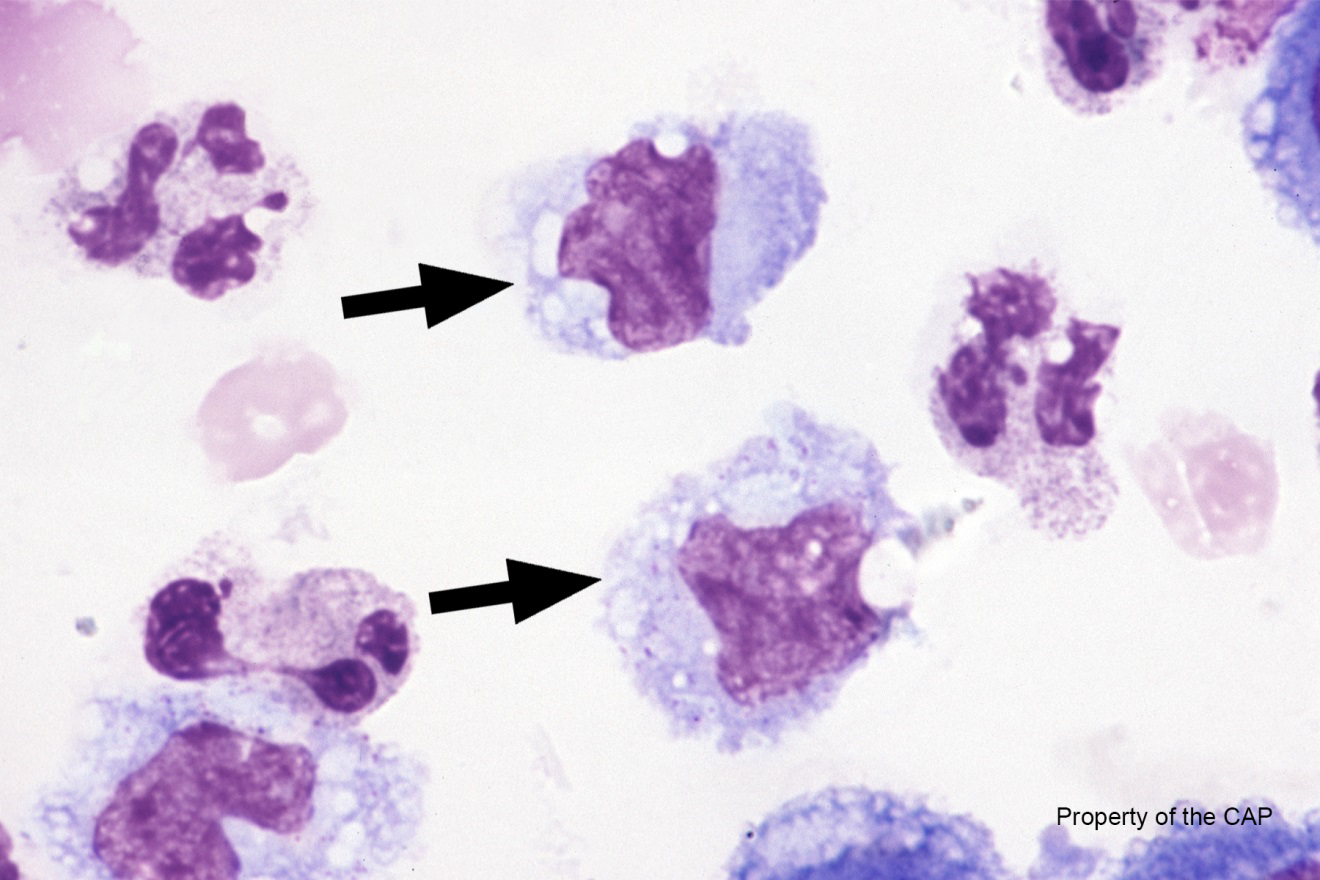 Monocytes/macrophages
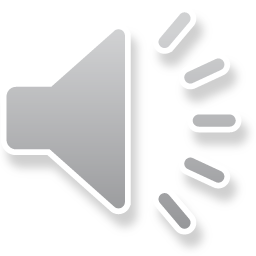 Monocytes/macrophages
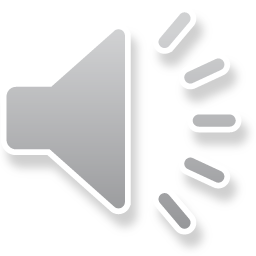 CMMP-30
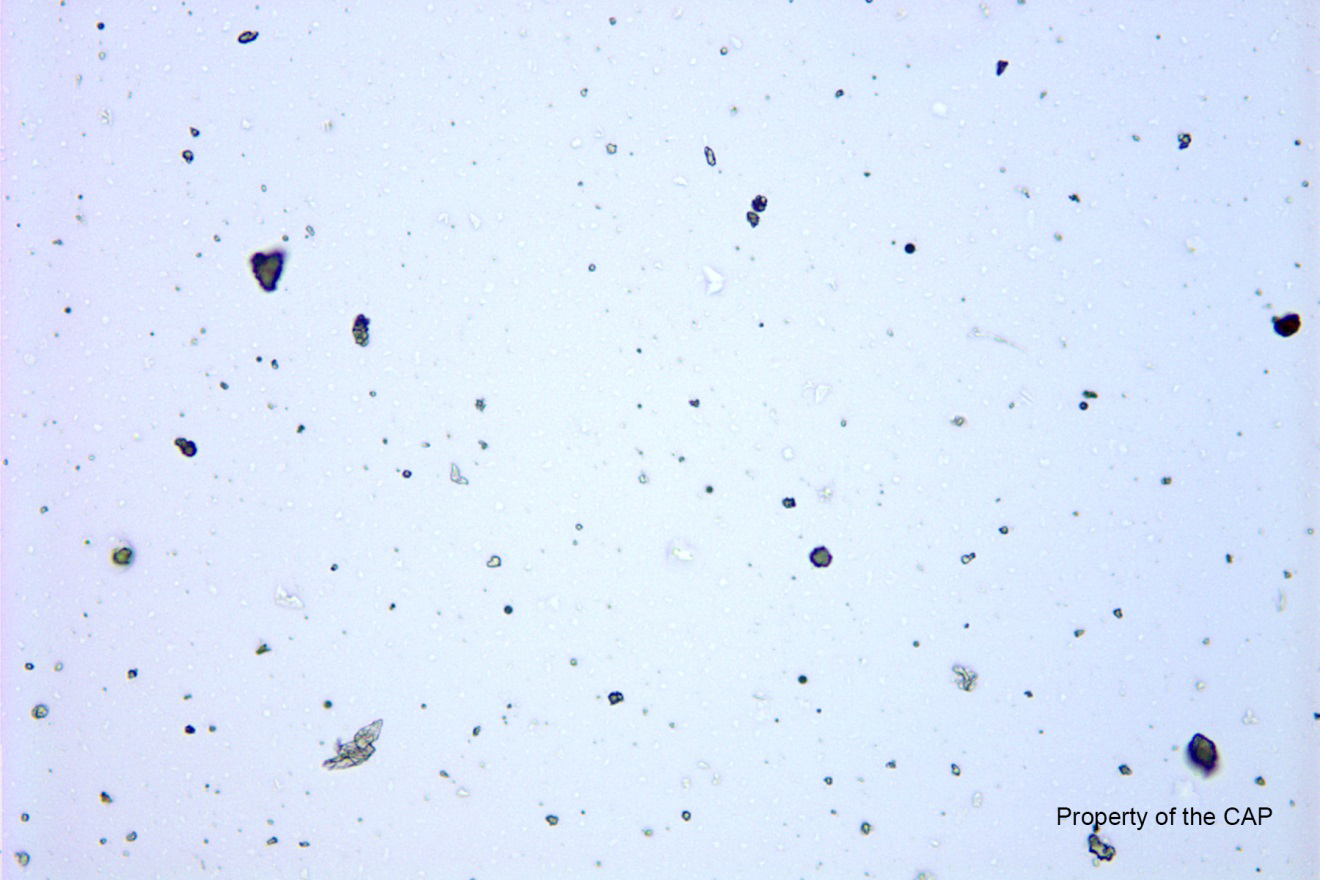 Ferning is absent
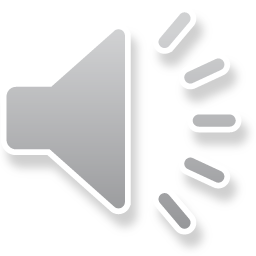 Ferning is absent
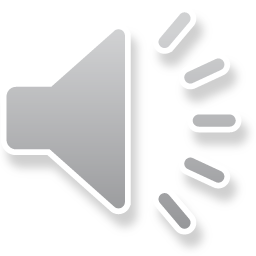 CMMP-31
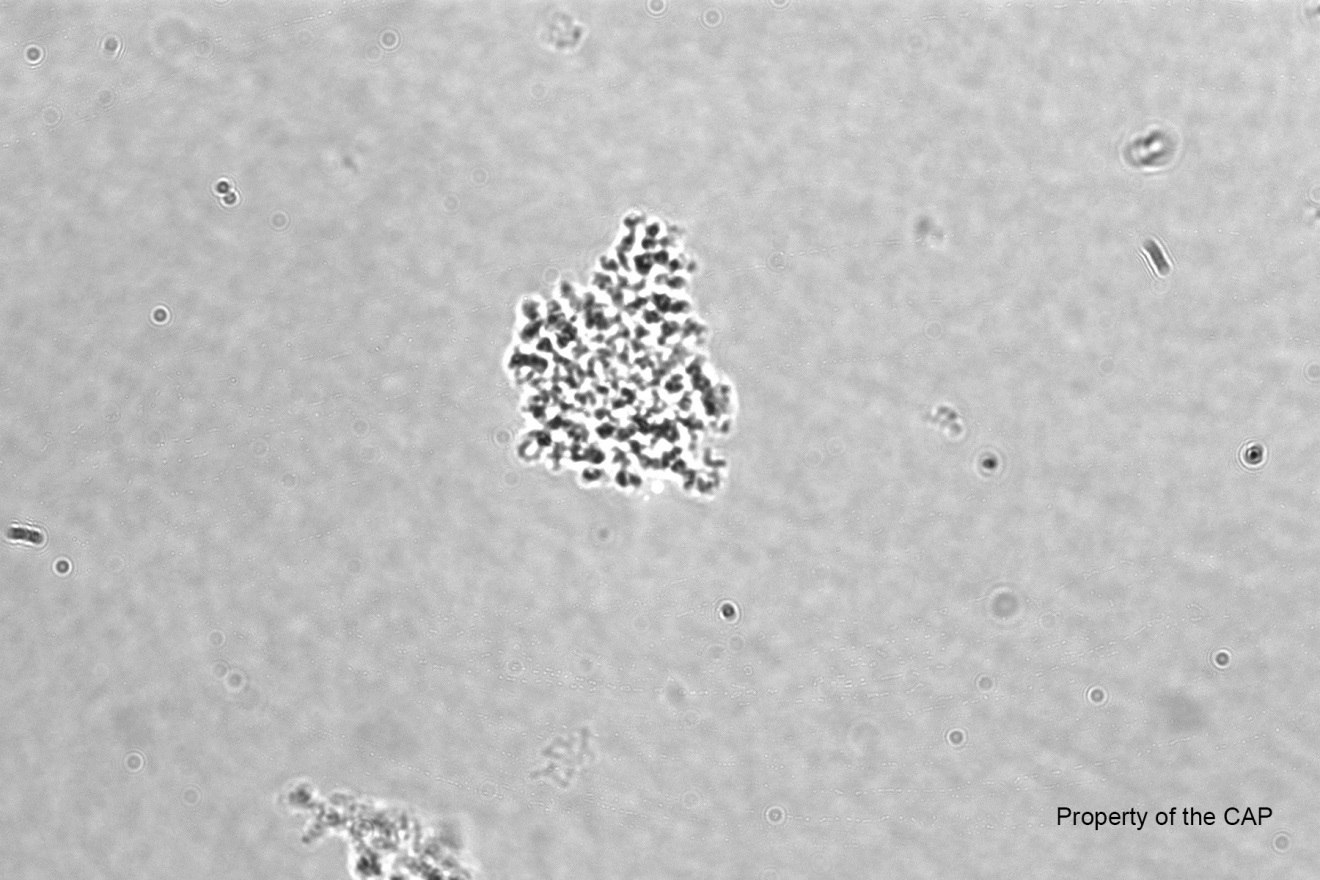 Yeast/fungi are absent
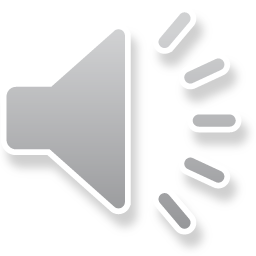 Yeast/fungi are absent
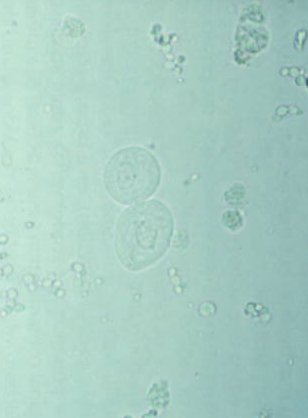 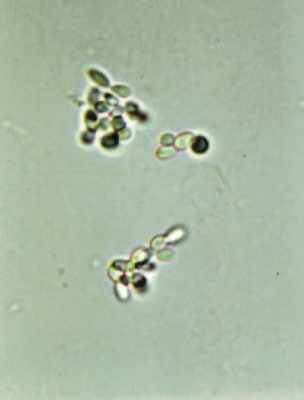 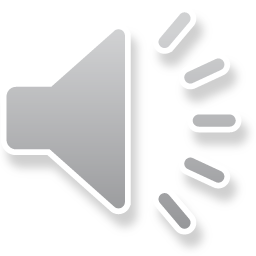